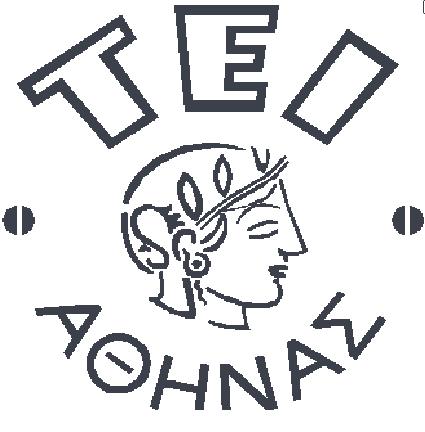 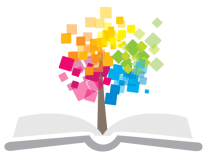 Ανοικτά Ακαδημαϊκά Μαθήματα στο ΤΕΙ Αθήνας
Μελάνια και επικαλυπτικά (Ε)
Ενότητα 3: Διαλύτες Μελανιών Έλεγχος Ιδιοτήτων των Διαλυτών: Ταχύτητα Εξάτμισης 

Δρ. Σταματίνα Θεοχάρη Καθηγήτρια Εφαρμογών
Τμήμα Γραφιστικής/Κατεύθυνση Τεχνολογίας Γραφικών Τεχνών
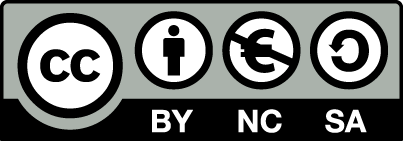 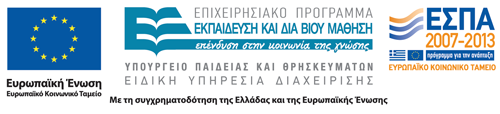 Στόχος ενότητας
Στόχος της  ενότητας είναι η κατανόηση του ρόλου των διαλυτών στα μελάνια εκτύπωσης και των ιδιοτήτων  τους, καθώς και η εξάσκηση σε έναν απλό τρόπο εκτίμησης της ταχύτητας εξάτμισης ενός διαλύτη.
1
Θεωρητικό μέρος (1 από 2)
Ο ρόλος των διαλυτών είναι να διευκολύνουν τη διαδικασία της διασποράς, να βοηθούν ώστε να δίνονται καλές ιδιότητες κατά την εφαρμογή των υλικών και γενικά να διευκολύνουν τη διαχείριση του βερνικιού.
Ορισμός (σύμφωνα με το πρότυπο ΕΛΟΤ 547): Κάθε πτητική σε συνήθεις συνθήκες ξήρανσης υγρή φάση, που αποτελείται από ένα ή περισσότερα συστατικά, όπου το συνδετικό μέσο είναι τελείως διαλυμένο.
2
Θεωρητικό μέρος (2 από 2)
Χημική φύση των διαλυτών: Πολλές φορές είναι ένα μίγμα από χαμηλού (< 100 °C), μέσου (100 – 150 ° C) και υψηλού (150 – 250 ° C) σημείου ζέσεως οργανικούς διαλύτες. Βασικά προέρχονται από το πετρέλαιο και τα προϊόντα του. 
Από την άποψη της χημικής τους σύστασης είναι συνήθως: Παραφινικοί και αρωματικοί υδρογονάνθρακες, αιθέρες, αλκοόλες, κετόνες, πολυγλυκόλες, εστέρες.
Τις τελευταίες δεκαετίες γίνεται ιδιαίτερη προσπάθεια να αντικατασταθούν οι παραπάνω διαλύτες με το νερό, που είναι άφθονη και φθηνή πρώτη ύλη, δεν έχει τοξικότητα και οσμή, δεν είναι εύφλεκτο και δεν μολύνει το περιβάλλον. Δυστυχώς όμως δεν αποτελεί τον ιδανικό διαλύτη.
3
Οι ιδιότητες των διαλυτών (1 από 2)
Διαλυτική ικανότητα (ικανότητα διάλυσης των ρητινών και των ελαίων), χωρίς να προκαλούν φθορές στις εκτυπωτικές μηχανές.
Ταχύτητα εξάτμισης, που εξαρτάται από την περιοχή θερμοκρασίας βρασμού και την πτητικότητά τους.
Σημείο ανάφλεξης (θερμοκρασία ανάφλεξης με την προσαγωγή φλόγας), σημείο αυτανάφλεξης (θερμοκρασία ανάφλεξης χωρίς την προσαγωγή φλόγας), που σχετίζονται με την ασφάλεια της χρήσης, μεταφοράς, αποθήκευσης των διαλυτών.
4
Οι ιδιότητες των διαλυτών (2 από 2)
Ειδικό βάρος, χρώμα, σχετική υγρασία (που σε συνδυασμό με την πτητικότητα καθορίζει την ταχύτητα στεγνώματος των μελανιών), οξύτητα – αλκαλικότητα.
Τοξικότητα, οσμή.
Γενικά, ο διαλύτης πρέπει να είναι άοσμος, φθηνός, άφθονος, μη τοξικός.
Τέλος, οι διαλύτες μπορούν να χρησιμοποιηθούν και ως απολιπαντικά (π.χ. μεταλλικών επιφανειών), αλλά και ως επιβραδυντές στο στέγνωμα των μελανιών.
5
Πειραματική διαδικασία
Εύκολη δοκιμασία της ταχύτητας εξάτμισης του διαλύτη:
Ένας απλός τρόπος είναι η μέτρηση του χρόνου εξάτμισης 0.5 mL του εξεταζόμενου διαλύτη, που τοποθετείται σε διηθητικό χαρτί Whatman Nο 1, και στη συνέχεια η σύγκριση με το χρόνο εξάτμισης πρότυπου διαλύτη.
Η εξέταση γίνεται στον απαγωγό.
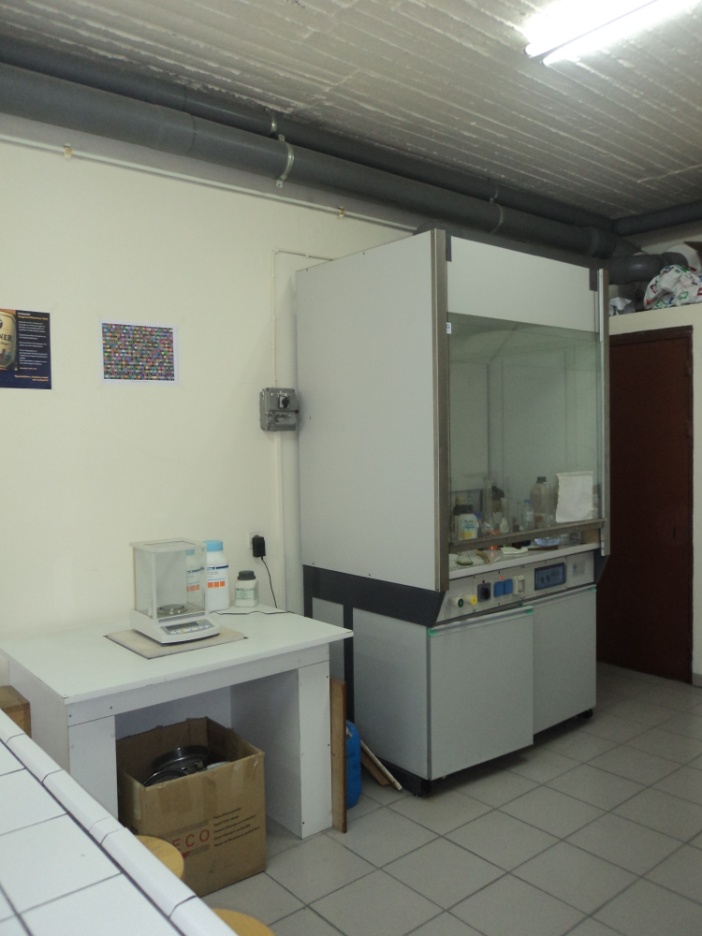 6
Πίνακας μετρήσεων - αποτελεσμάτων
7
Σχόλια - Συμπεράσματα
Να βρεθούν από τη βιβλιογραφία και το διαδίκτυο  οι χημικοί τύποι και τα θεωρητικά σημεία ζέσεως (Σ.Ζ.) των διαλυτών που εξετάστηκαν.
Να σημειωθεί η θερμοκρασία περιβάλλοντος κατά την διεξαγωγή της άσκησης.
Στη συνέχεια, να συσχετιστεί το Σ.Ζ. του κάθε διαλύτη με την ταχύτητα εξάτμισής του (πτητικότητα).
Να δοθούν σχόλια & συμπεράσματα.
8
Βιβλιογραφία
Σημειώσεις για το εργαστήριο «Μελάνια», Στ. Θεοχάρη, Σ.Γ.Τ.Κ.Σ., ΤΕΙ Αθήνας, 2008.
Μελάνια και καλυπτικά εκτυπώσεων, Thompson, B, Εκδ. ΙΩΝ, 1998.
Μελάνια Εκτυπώσεων, Todd R., Εκδ. ΙΩΝ, 1999.
Εργαστηριακές ασκήσεις Υλικών ΙΙ, Σ.Γ.Τ.Κ.Σ., Τ.Ε.Ι. Αθήνας, Ειρ. Στρατή, Αθήνα 1997.
Σημειώσεις Μελάνια – Φωτοευαπαθείς ενώσεις, Π. Παπαδάκου, ΤΕΙ Αθήνας, 2007.
9
Τέλος Ενότητας
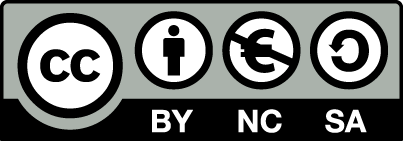 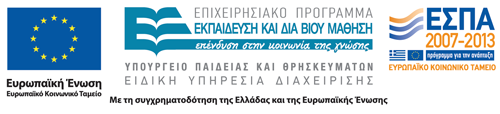 Σημειώματα
Σημείωμα Αναφοράς
Copyright Τεχνολογικό Εκπαιδευτικό Ίδρυμα Αθήνας, Σταματίνα Θεοχάρη 2014. Σταματίνα Θεοχάρη. «Μελάνια και επικαλυπτικά (Ε). Ενότητα 3: Διαλύτες Μελανιών - Έλεγχος Ιδιοτήτων των Διαλυτών: Ταχύτητα Εξάτμισης». Έκδοση: 1.0. Αθήνα 2014. Διαθέσιμο από τη δικτυακή διεύθυνση: ocp.teiath.gr.
Σημείωμα Αδειοδότησης
Το παρόν υλικό διατίθεται με τους όρους της άδειας χρήσης Creative Commons Αναφορά, Μη Εμπορική Χρήση Παρόμοια Διανομή 4.0 [1] ή μεταγενέστερη, Διεθνής Έκδοση.   Εξαιρούνται τα αυτοτελή έργα τρίτων π.χ. φωτογραφίες, διαγράμματα κ.λ.π., τα οποία εμπεριέχονται σε αυτό. Οι όροι χρήσης των έργων τρίτων επεξηγούνται στη διαφάνεια  «Επεξήγηση όρων χρήσης έργων τρίτων». 
Τα έργα για τα οποία έχει ζητηθεί άδεια  αναφέρονται στο «Σημείωμα  Χρήσης Έργων Τρίτων».
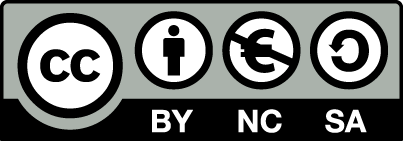 [1] http://creativecommons.org/licenses/by-nc-sa/4.0/ 
Ως Μη Εμπορική ορίζεται η χρήση:
που δεν περιλαμβάνει άμεσο ή έμμεσο οικονομικό όφελος από την χρήση του έργου, για το διανομέα του έργου και αδειοδόχο
που δεν περιλαμβάνει οικονομική συναλλαγή ως προϋπόθεση για τη χρήση ή πρόσβαση στο έργο
που δεν προσπορίζει στο διανομέα του έργου και αδειοδόχο έμμεσο οικονομικό όφελος (π.χ. διαφημίσεις) από την προβολή του έργου σε διαδικτυακό τόπο
Ο δικαιούχος μπορεί να παρέχει στον αδειοδόχο ξεχωριστή άδεια να χρησιμοποιεί το έργο για εμπορική χρήση, εφόσον αυτό του ζητηθεί.
Επεξήγηση όρων χρήσης έργων τρίτων
Δεν επιτρέπεται η επαναχρησιμοποίηση του έργου, παρά μόνο εάν ζητηθεί εκ νέου άδεια από το δημιουργό.
©
διαθέσιμο με άδεια CC-BY
Επιτρέπεται η επαναχρησιμοποίηση του έργου και η δημιουργία παραγώγων αυτού με απλή αναφορά του δημιουργού.
διαθέσιμο με άδεια CC-BY-SA
Επιτρέπεται η επαναχρησιμοποίηση του έργου με αναφορά του δημιουργού, και διάθεση του έργου ή του παράγωγου αυτού με την ίδια άδεια.
διαθέσιμο με άδεια CC-BY-ND
Επιτρέπεται η επαναχρησιμοποίηση του έργου με αναφορά του δημιουργού. 
Δεν επιτρέπεται η δημιουργία παραγώγων του έργου.
διαθέσιμο με άδεια CC-BY-NC
Επιτρέπεται η επαναχρησιμοποίηση του έργου με αναφορά του δημιουργού. 
Δεν επιτρέπεται η εμπορική χρήση του έργου.
Επιτρέπεται η επαναχρησιμοποίηση του έργου με αναφορά του δημιουργού
και διάθεση του έργου ή του παράγωγου αυτού με την ίδια άδεια.
Δεν επιτρέπεται η εμπορική χρήση του έργου.
διαθέσιμο με άδεια CC-BY-NC-SA
διαθέσιμο με άδεια CC-BY-NC-ND
Επιτρέπεται η επαναχρησιμοποίηση του έργου με αναφορά του δημιουργού.
Δεν επιτρέπεται η εμπορική χρήση του έργου και η δημιουργία παραγώγων του.
διαθέσιμο με άδεια 
CC0 Public Domain
Επιτρέπεται η επαναχρησιμοποίηση του έργου, η δημιουργία παραγώγων αυτού και η εμπορική του χρήση, χωρίς αναφορά του δημιουργού.
Επιτρέπεται η επαναχρησιμοποίηση του έργου, η δημιουργία παραγώγων αυτού και η εμπορική του χρήση, χωρίς αναφορά του δημιουργού.
διαθέσιμο ως κοινό κτήμα
χωρίς σήμανση
Συνήθως δεν επιτρέπεται η επαναχρησιμοποίηση του έργου.
Διατήρηση Σημειωμάτων
Οποιαδήποτε αναπαραγωγή ή διασκευή του υλικού θα πρέπει να συμπεριλαμβάνει:
το Σημείωμα Αναφοράς
το Σημείωμα Αδειοδότησης
τη δήλωση Διατήρησης Σημειωμάτων
το Σημείωμα Χρήσης Έργων Τρίτων (εφόσον υπάρχει)
μαζί με τους συνοδευόμενους υπερσυνδέσμους.
Χρηματοδότηση
Το παρόν εκπαιδευτικό υλικό έχει αναπτυχθεί στo πλαίσιo του εκπαιδευτικού έργου του διδάσκοντα.
Το έργο «Ανοικτά Ακαδημαϊκά Μαθήματα στο ΤΕΙ Αθηνών» έχει χρηματοδοτήσει μόνο την αναδιαμόρφωση του εκπαιδευτικού υλικού. 
Το έργο υλοποιείται στο πλαίσιο του Επιχειρησιακού Προγράμματος «Εκπαίδευση και Δια Βίου Μάθηση» και συγχρηματοδοτείται από την Ευρωπαϊκή Ένωση (Ευρωπαϊκό Κοινωνικό Ταμείο) και από εθνικούς πόρους.
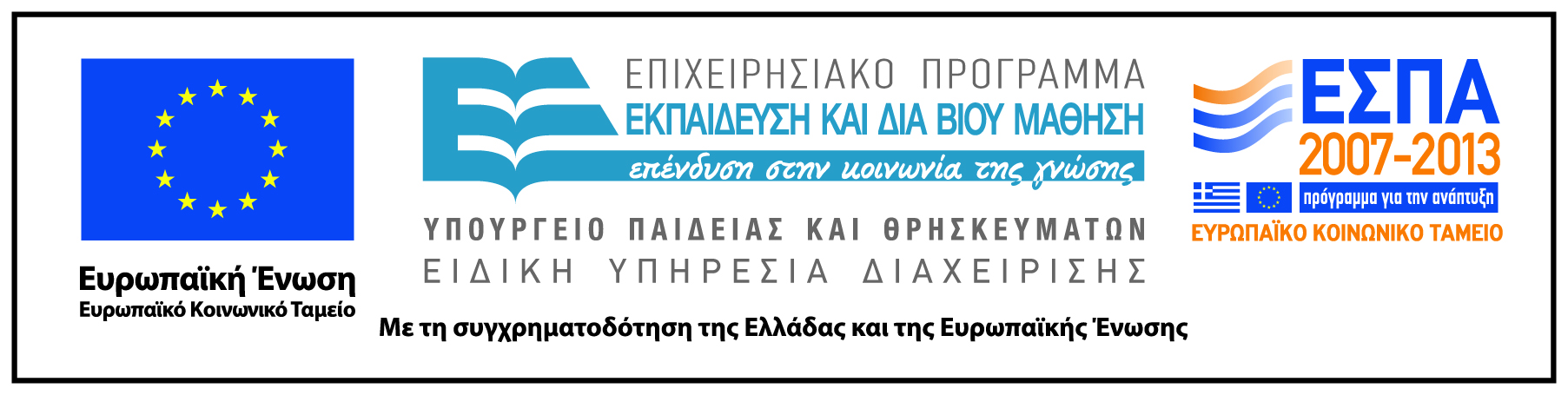